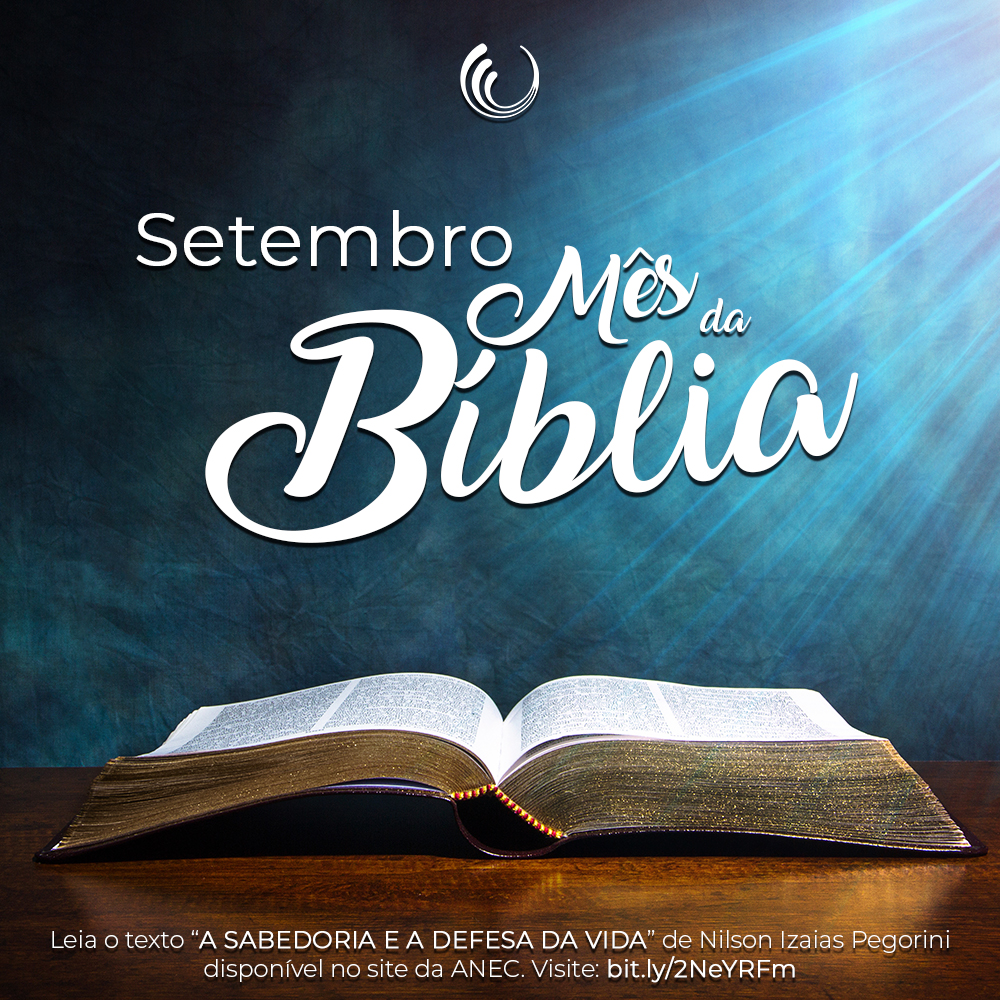 Curso de Formação Bíblico Boa Semente!
DEI VERBUM – A PALAVRA DE DEUS 

Nota:  A Dei Verbum  é um dos mais importantes Documentos do Sagrado Concilio Vaticano II, promulgado em 18/11/1965. 

Os padres conciliares pretendiam , com este documento, que:

“	a leitura e estudo dos livros sagrados, «a palavra de Deus» fosse difundida por toda a terra (2Tess 3,1), 

O documento com essa intenção se inicia citando Santo Agostinho:  

É necessário conhecer a palavra e anunciá-la para que “o mundo inteiro, ouvindo, acredite na mensagem da salvação, acreditando espere, e esperando ame” (Santo Agostinho).
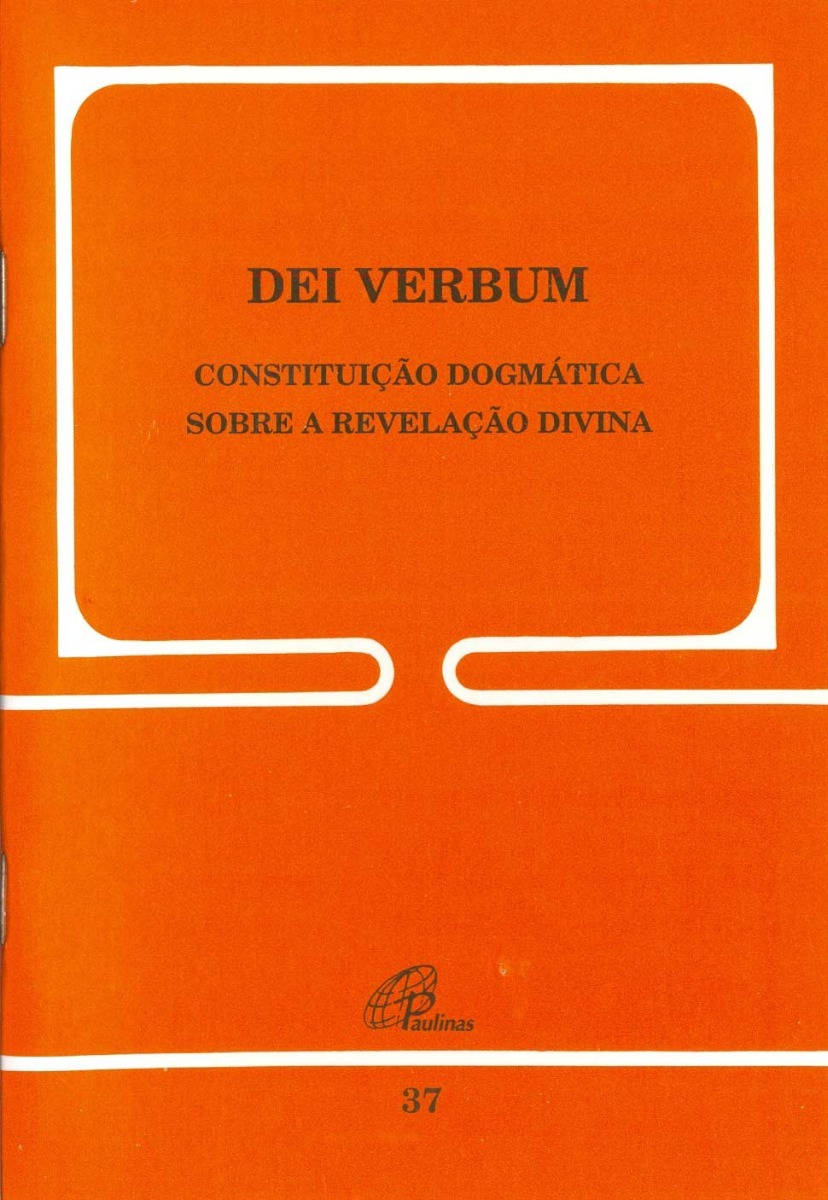 Contexto da Igreja antes da “DEI VERBUM” 

O concílio apresentava uma problemática:

Como promover o uso e a leitura da Sagrada escritura entre os leigos?
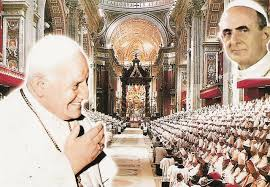 - Poucos tinham acesso a Sagrada Escritura. Existiam traduções em grego, hebraico e latim. 
 
- A primeira Bíblia traduzida em português em sua versão completa autorizada pelo magistério foi publicada em 1942. 

-As homilias e as catequeses tinham como centro a devoção aos Santos.
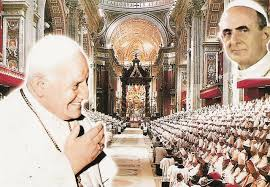 A Dei verbum renovou a Igreja em duas direções:

Colocou a palavra de Deus no centro de toda reflexão eclesiástica. 

Colocou a Bíblia nas mãos do povo.
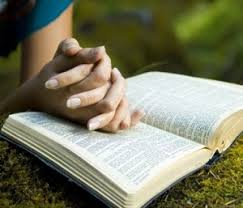 - A leitura se tornou o fundamento das homilias e alma da teologia. 

Foram lançadas no mercado varias traduções nacionais facilitando a compreensão Bíblica, sua aplicação da catequese, grupos de estudo e liturgia.
Surgiram grupos de estudos Bíblicos (Formação Cristã) e Curso Teológicos para leigos.
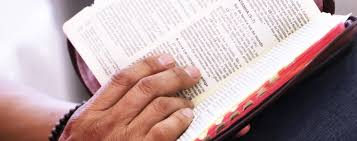 - A Catequese: Passou a discorrer sobre a história da salvação, não mais baseada nas “histórias sagradas”, mas sim diretamente no texto bíblico. 

- Leitura orante : A Bíblia torna-se o grande livro de oração.
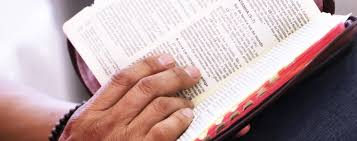 A DEI VERBUM COLOCOU A PALAVRA COMO O CENTRO DE  TODA LITURGIA 

“É preciso, pois, que toda a pregação eclesiástica, assim como a própria religião cristã, seja alimentada e regida pela Sagrada Escritura”. 

“o estudo destes sagrados livros deve ser como que a alma da sagrada teologia (3). Também o ministério da palavra, isto é, a pregação pastoral, a catequese, e toda a espécie de instrução cristã, na qual a homilia litúrgica deve ter um lugar principal, com proveito se alimenta e santamente se revigora com a palavra da Escritura”.  

DEI VERBUM.
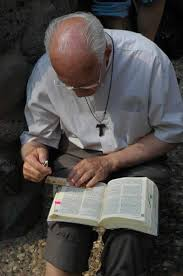 A IGREJA VENERA AS SAGRADAS ESCRITURAS:


“A Igreja venerou sempre as divinas Escrituras como venera o próprio Corpo do Senhor, não deixando jamais, sobretudo na sagrada Liturgia, de tomar e distribuir aos fiéis o pão da vida, quer da mesa da palavra de Deus quer da do Corpo de Cristo”.
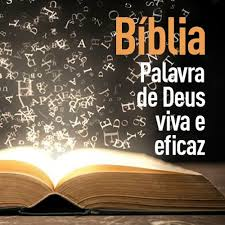 Existem duas formas de ler a Sagrada Escritura:

- Como relacionamento pessoal com Deus:  Lectio Divina.  
- Como aprofundamento e pesquisa: Como interpretá-la?
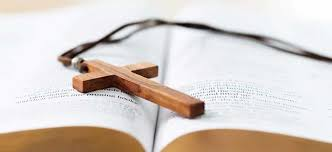 Curso de Formação Bíblico Boa Semente!
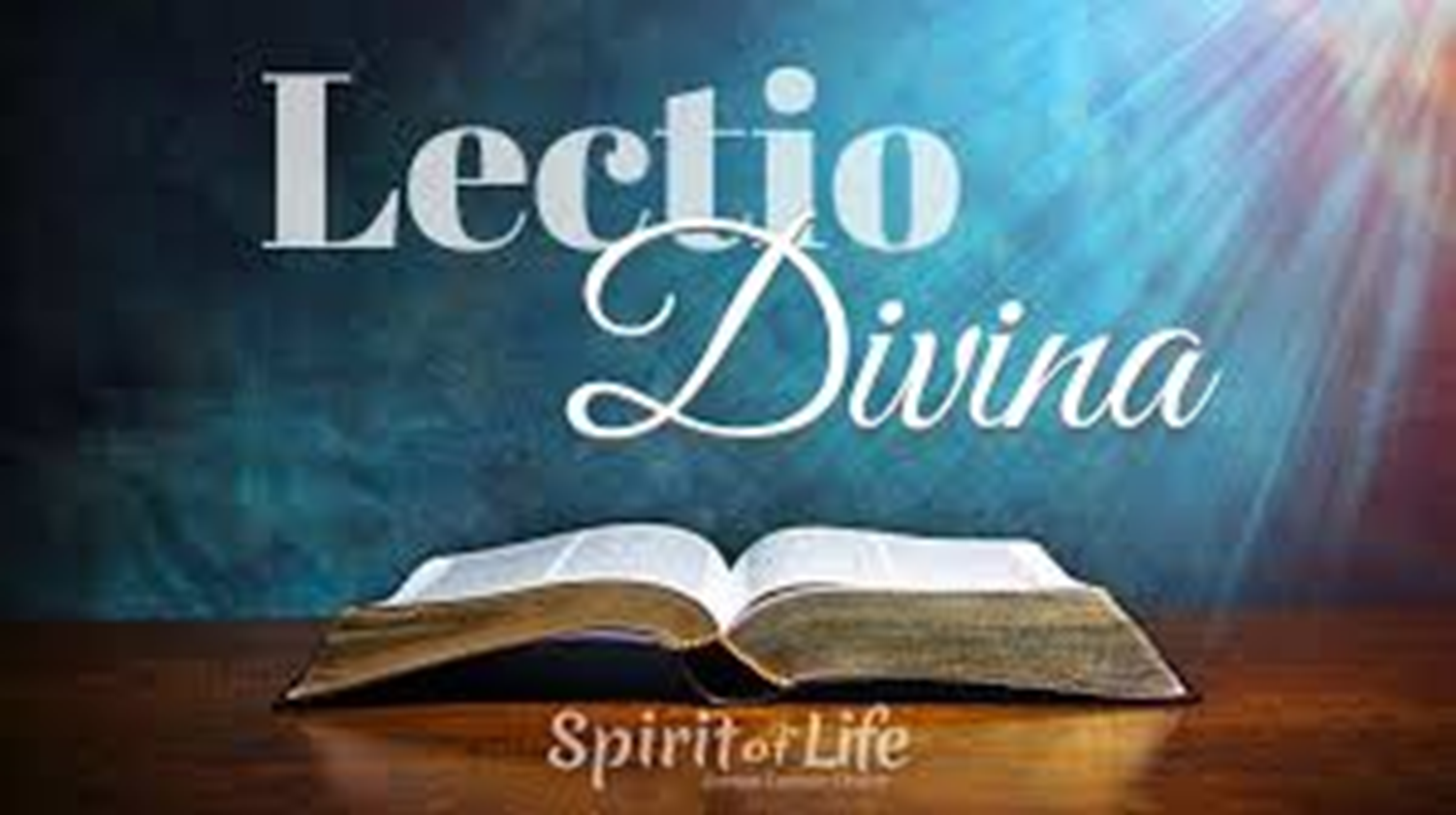 Existem duas formas de ler a Sagrada Escritura:




- Como relacionamento pessoal com Deus:  Lectio Divina.  




- Como aprofundamento e pesquisa: Formação Cristã.
Curso de Formação Bíblico Boa Semente!
O que é? A “Lectio Divina” é uma expressão latina já presente e consagrada no vocabulário católico, que pode ser traduzida como “leitura divina”, “leitura espiritual”, ou  “leitura orante da Bíblia”.
- Os princípios da Lectio Divina foram expressos por volta do ano 220 e praticados por monges católicos, especialmente as regras monásticas dos santos: Pacômio, Agostinho, Basílio e Bento.

- Monges diziam que a Lectio Divina é a escada espiritual dos monges, mas é também de todo o cristão.
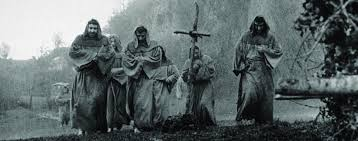 O Papa Bento XVI fez a seguinte observação num discurso de 2005: 

“Eu gostaria, em especial, recordar e recomendar a antiga tradição da Lectio Divina, a leitura assídua da Sagrada Escritura, acompanhada da oração que traz um diálogo íntimo em que na leitura, se escuta Deus que fala e, rezando, responde-lhe com confiança a abertura do coração”.
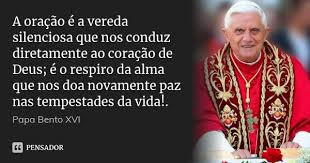 O método tradicional é simples: são quatro degraus 

Leitura, meditação, oração e contemplação.
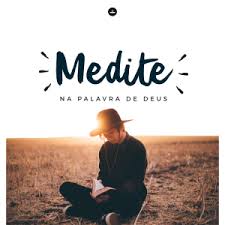 – Dizia um padre da Igreja:

“A leitura, de certo modo, leva à boca o alimento sólido, a meditação o mastiga e tritura, a oração consegue o sabor, a contemplação é a própria doçura que regala e refaz”
(Guigo, o Cartucho, Scala Claustralium).
1º  Leitura: Portanto, quanto à leitura, leia, com calma e atenção, um pequeno trecho da Sagrada Escritura (aconselha-se que nas primeiras vezes utilizem-se os textos dos Evangelhos). 
- Leia o texto quantas vezes e versões forem necessárias. 

- Procure identificar as coisas importantes desta perícope: o ambiente, os personagens, os diálogos, as imagens usadas, as ações. 
- É importante identificar tudo com calma e atenção, como se estivesse vendo a cena. A leitura é o estudo assíduo das Escrituras, feito com aplicação de espírito.
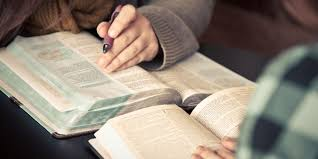 2º Meditação ou ruminação:

“Maria começou a refletir qual era o significado dessa saudação?”

A meditação nos faz penetrar mais profundamente no texto que nos foi revelado. 

Na meditação, encontre as palavras chave do texto, mergulhe em cada frase.  “O que o Senhor quer me falar?”
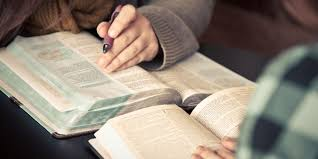 3º Oração

Quando lemos a Sagrada Escritura Deus fala conosco, quando rezamos, nós falamos com Deus.                          (São Jeronimo);

Nos dois primeiros passos Deus vem ao nosso encontro. No terceiro nós procuramos a Deus. 

A oração é o encontro entre a nossa sede e a sede de Deus.
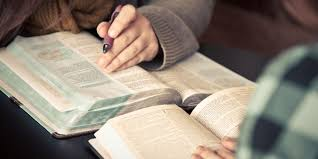 3º Contemplação: Contemplar é olhar fixamente. 

-  Não é necessário palavras, apenas adoração. 

-  É o momento onde a palavra nos transforma (age em nós). 

- “Eis aqui a serva do Senhor, faça-se em mim segundo a vossa palavra” (Lucas 1,38).
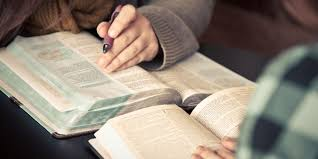 Como interpretar a  Sagrada Escritura?
Três elementos:

1º  Sobre a ação do Espírito Santo 

(1 Cor 2,10)  o que vem do Espírito só é plenamente entendido pela ação do Espírito. (Origines). 

“Para que as Sagradas Escrituras não permaneçam letra morta, é preciso que  Cristo, Palavra eterna de Deus Vivo, pelo Espírito Santo nos “abra o espírito à compreensão das Escrituras”  Catecismo - 108  

Lucas 24,45
2º  Prestar muita atenção ao conteúdo e a unidade da Escritura inteira.  

Evitar uma leitura fundamentalista. 
(ao pé da letra). 

Ler com dois olhos: Um fixado no texto ( seu contexto social, histórico).  E outro fixado na vida.
3º  Ler a  escritura dentro da tradição viva da Igreja inteira”

Eu não creria no Evangelho, se a  isto não me levasse a autoridade da Igreja (Santo Agostinho).

O catecismo  apresenta dois sentidos em que a Escritura é revelada:  Literal e espiritual, sendo esse ultimo dividido em três temas:  Alegórico, moral, anagógico.

1º Literal: É o sentido significado pelas palavras da Escritura e descoberto pela exegese que segue as regras corretas de interpretação.
2º Espiritual,  a Sagrada Escritura é antes de tudo um livro de fé (Deus fala ao nosso coração).

Alegórico: Podemos adquirir uma compreensão mais profunda dos acontecimentos reconhecendo a significação deles em Cristo; Assim, a travessia do mar vermelho é um sinal da vitória de Cristo, e também do batismo (veja 1 Cor 10,2). 

O sentido moral: A Sagrada Escritura nos apresenta o modo correto de agir. Ela foi escrita para nossa instrução (1 Cor 10,11).

O sentido anagógico: Podemos ver realidades e acontecimentos em sua visão eterna: Assim a Igreja na terra é sinal da Jerusalém celeste (Ap 21,1)
Lendo a Bíblia de forma edificante -  Exercício de leitura !

1º Leia o texto, até compreende-lo. (A parte mais importante é a leitura do texto).

Qual é a mensagem central e os temas específicos? 

A teologia chama esse método de “exegese” Exegese é uma palavra técnica significado:  Ex – significa tirar do texto o seu significado (descobrir os tesouros que se encontram no texto). 

2º  Fazer a aplicação do texto:  “Da teologia para vida”  Hermenêutica.

Um detalhe importante,  a interpretação do texto deve ser coerente com todo conteúdo revelado  na Sagrada Escritura, tradição e magistério.
Exercício de leitura -  (2 Tm 3,14-17)

1º  Qual é a principal exortação                                 que Paulo faz a Timóteo?

2º Qual é a maior revelação que 
Encontramos no texto?

3º Por que devemos ler a  Sagrada escritura?

4º Quais são as quatro  utilidades que Paulo sobre o conhecimento da Sagrada Escritura?

5º Qual é o principal efeito que a palavra gera naquele que se aprofunda?
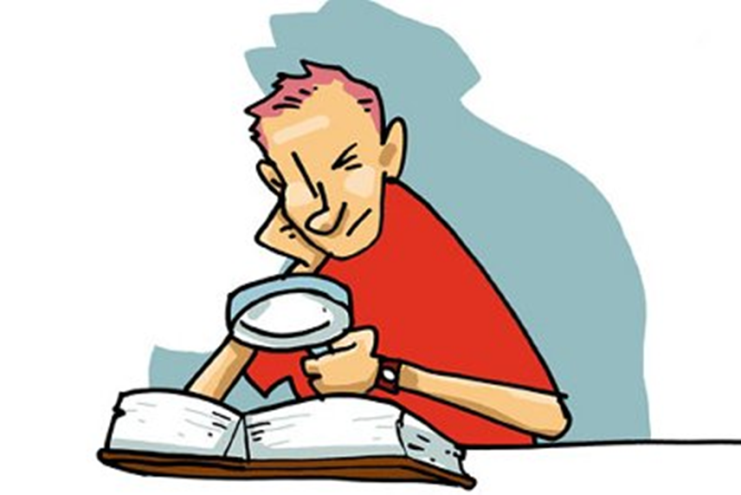